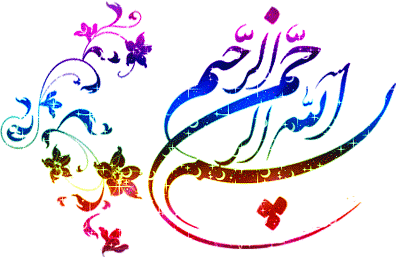 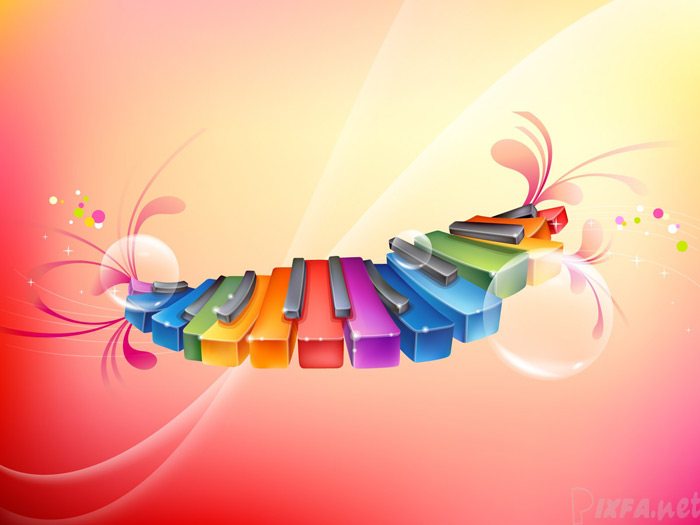 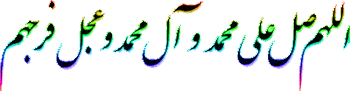 [Speaker Notes: headerjalaly@yahoo.com
09166014085]
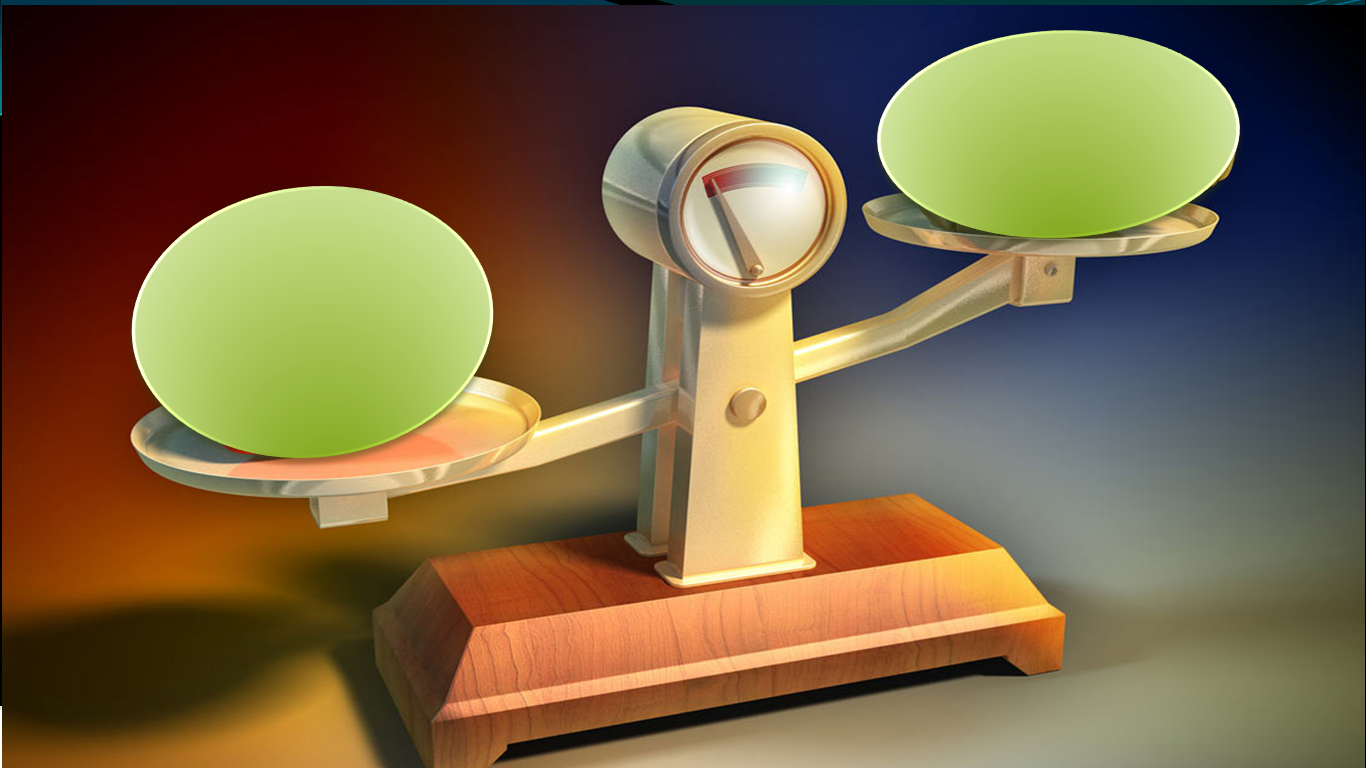 عنوان درس اول منطق  ترازوی اندیشه
مغالطه
منطق
[Speaker Notes: headerjalaly@yahoo.com
09166014085]
3
اهمیت و تعریف منطق
1
مباحث مهم
درس 
منطق
 ترازوی اندیشه
حیطه کاربرد منطق
2
دو بخش اصلی منطق
( تعریف و استدلال )
3
[Speaker Notes: headerjalaly@yahoo.com
09166014085]
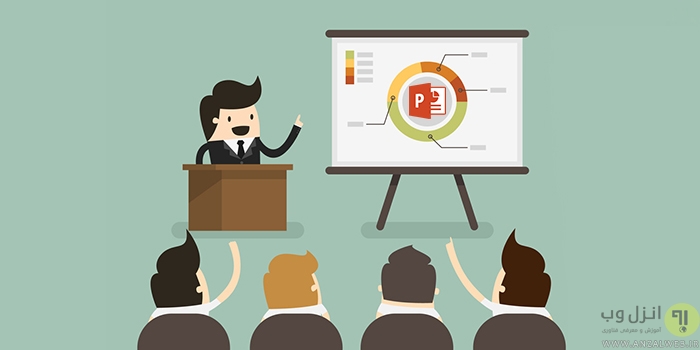 «تعریف منطق» : 
علمی که درپی جلوگیری از خطای اندیشه است.
[Speaker Notes: headerjalaly@yahoo.com
09166014085]
کوشش            منطق دانان
با بررسی انواع خطاهای ذهن و دسته بندی آنها، راه های جلوگیری از آنها را نشان دهند.
قواعدی را که باید رعایت کنیم تا دچار خطای فکری یا اصطلاحاً مغالطه (سفسطه) نشویم، مشخص کرده اند.
[Speaker Notes: headerjalaly@yahoo.com
09166014085]
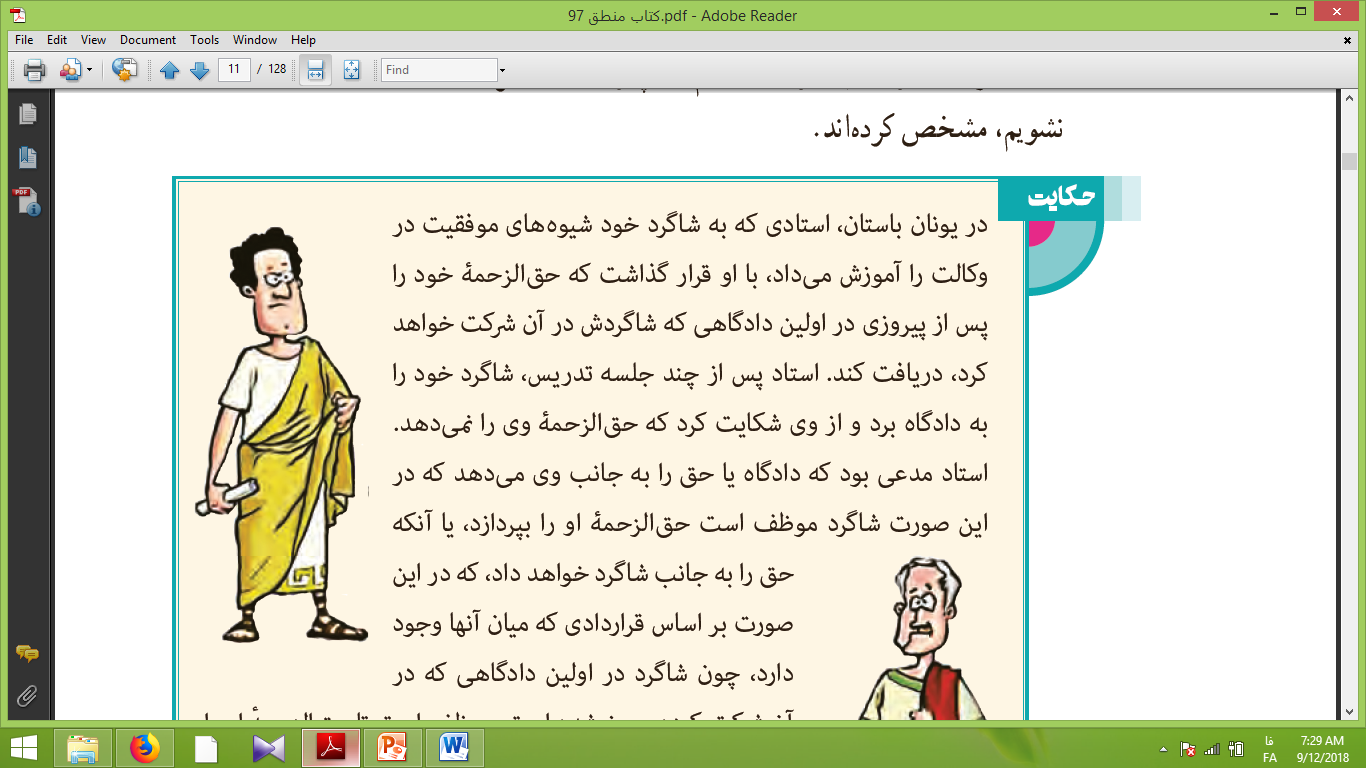 حکایت :
در یونان باستان ، استادی که به شاگرد خود شیوه های موفقیت در
وکالت را آموزش می داد ، با او قرار گذاشت که حق الزحمۀ خود را
پس از پیروزی در اولین دادگاهی که شاگردش در آن شرکت خواهد
کرد، دریافت کند. 
استاد پس از چند جلسه تدریس، شاگرد خود را به دادگاه برد و  از 
وی شکایت کرد که حق الزحمۀ وی را نمی دهد.
[Speaker Notes: headerjalaly@yahoo.com
09166014085]
استاد مدعی بود که دادگاه یا حق را به جانب وی می دهد که در این صورت شاگرد موظف است حق الزحمۀ او را بپردازد، یا آنکه حق را به جانب شاگرد خواهد داد، که در این صورت بر اساس قراردادی که میان آنها وجود دارد، چون شاگرد در اولین دادگاهی که در آن شرکت کرده پیروز شده است، موظف است تا حق الزحمه  او را بپردازد! بنابراین نتیجه دادگاه هرچه باشد، شاگرد باید حق الزحمه او را فوراً بپردازد.
این داستان نمونه ای از یک مغالطه است. به نظر شما استدلال
استاد چه اشکالی دارد؟
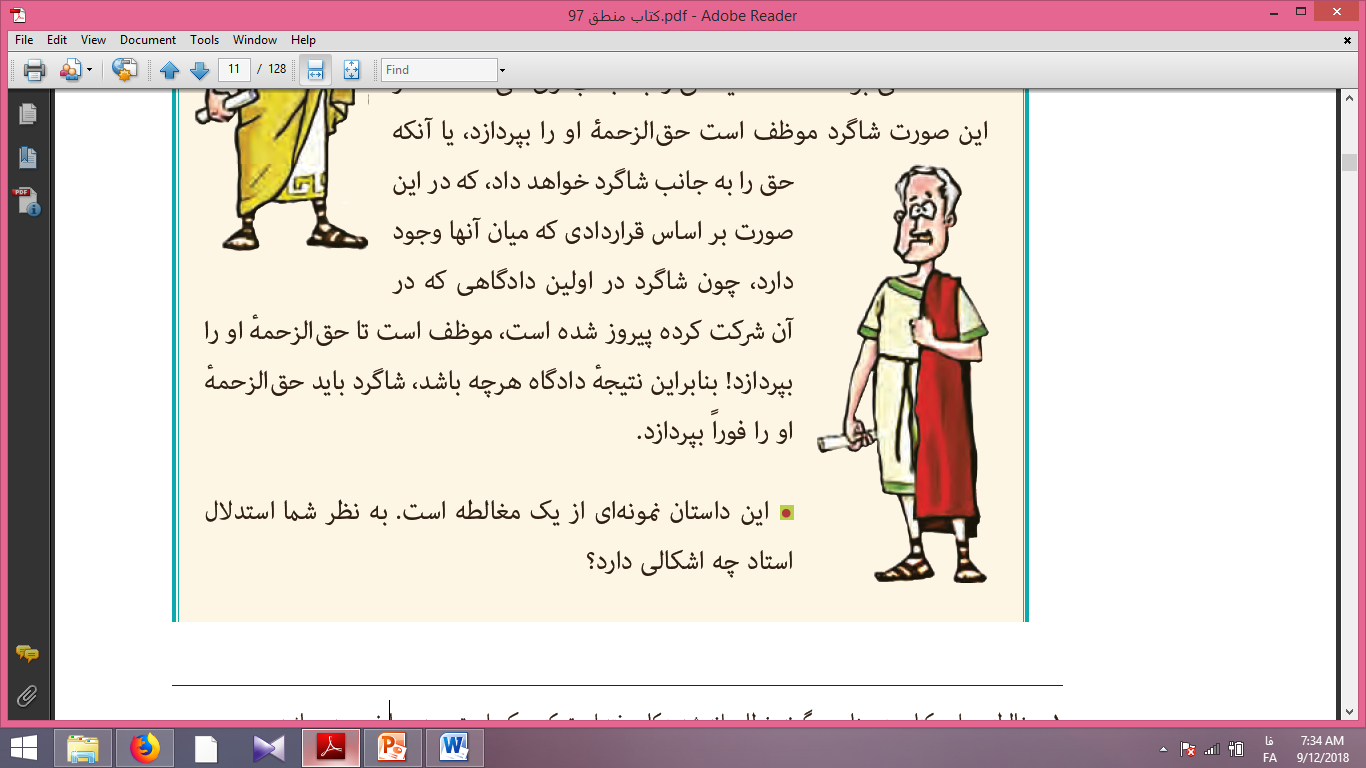 [Speaker Notes: headerjalaly@yahoo.com
09166014085]
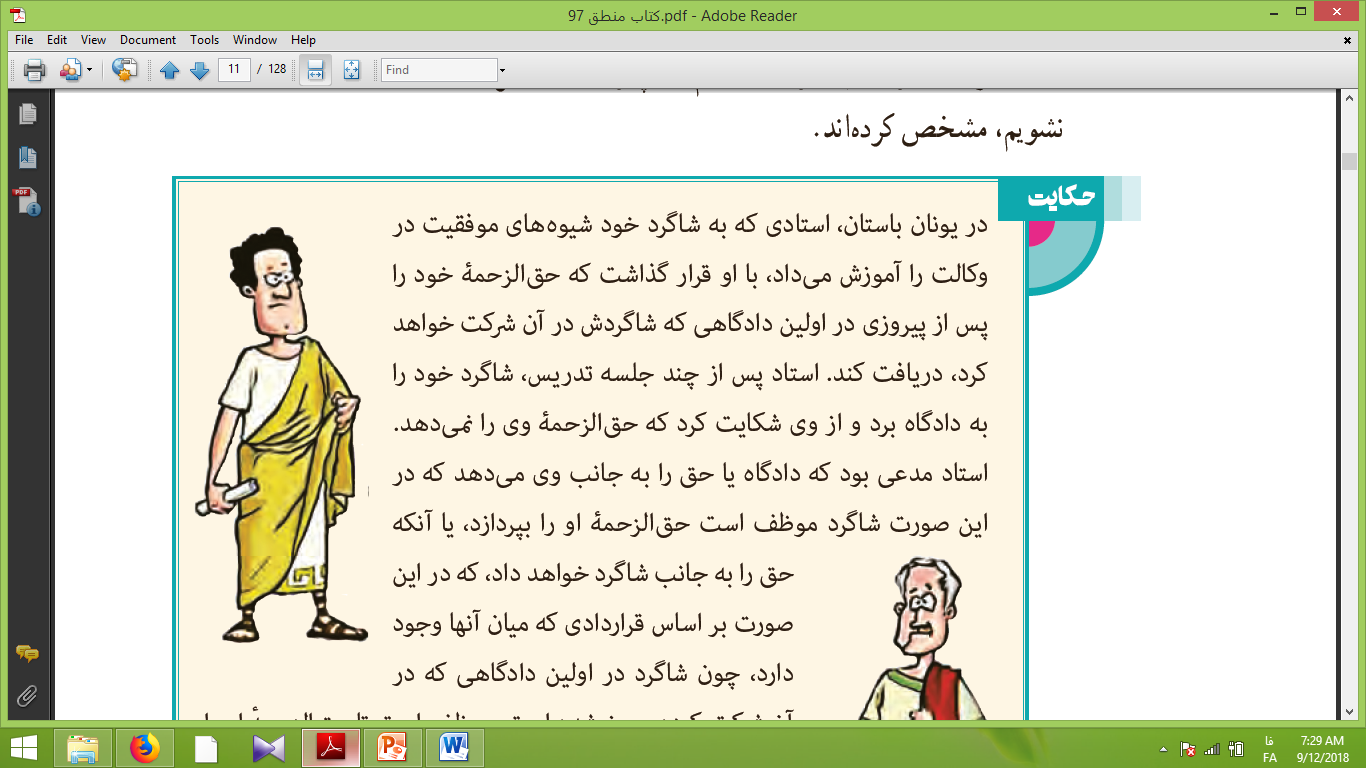 شاگرد گفت :
نتیجه دادگاه هرچه باشد،من نباید حق الزحمه استادم را پرداخت کنم؛ 
زیرا یا دادگاه مرا تبرئه و حکم می کند که نباید پولی بپردازم یا 
مرا محکوم خواهد کرد که در این صورت براساس قراردادی که 
میان ما وجود دارد، چون در دادگاه پیروز نشده ام، نباید پولی
 بپردازم؛ بنابراین نتیجه دادگاه هرچه باشد، من نباید پولی بپردازم!
آیا می توانید اشکال استدلال شاگرد را مشخص کنید؟
[Speaker Notes: headerjalaly@yahoo.com
09166014085]
« مغالطات » بیماری هایی هستند که باید از
دچار شدن به آنها برحذر بود.
 پس دانستن « مغالطات » برای منطق دان لازم است تا بتواند با آنها مبارزه کند. 
همان گونه که در علم پزشکی انواع بیماری ها و روش های پیشگیری و درمان آنها را بیان می کنند، درعلم منطق نیز به همراه بیان قوانین حاکم بر ذهن، روش های جلوگیری از مغالطات را بیان می کنند.
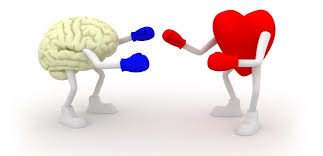 [Speaker Notes: headerjalaly@yahoo.com
09166014085]
تأکید منطق بر آموزش شیوه درست اندیشیدن است تا از این طریق قادر به تشخیص خطاهای ذهن  که بیشمارند،  باشیم.
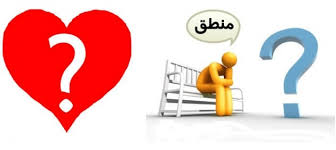 ذهن انسان به صورت طبیعی بر اساس قواعدی می اندیشد. 
منطق دانان این قواعد را کشف کرده اند و به صورت علم منطق در اختیار ما قرار داده اند.
[Speaker Notes: headerjalaly@yahoo.com
09166014085]
گرچه ذهن انسان به طور طبیعی منطقی رفتار می کند و بدون دانستن نامهای این قواعد، آنها را در زندگی خود به کار می برد؛ اما ذهن همواره در معرض لغزش قرار دارد و معمولاً در استدلالهای پیچیده یا تعریف دقیق اصطلاحات خاص، دچار اشتباه می شود. به همین دلیل با به کارگیری علم منطق که به دسته بندی و توضیح قواعد ذهن می پردازد، سریع تر و دقیق تر می توان عوامل لغزش و خطای ذهن را تشخیص داد.
[Speaker Notes: headerjalaly@yahoo.com
09166014085]
منطق علمی کاربردی است که تبحّر در آن به تمرین و ممارست نیاز دارد.
منطق علمی کاربردی است که تبحّر در آن به تمرین و ممارست نیاز دارد. آموختن منطق مانند آموختن دوچرخه سواری است که باید به صورت عملی فراگرفته شود و خواندن 
دستورالعمل های نظری، فرد را تبدیل 
به دوچرخه سواری ماهر نمی کند.
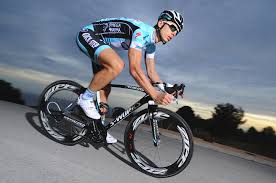 [Speaker Notes: headerjalaly@yahoo.com
09166014085]
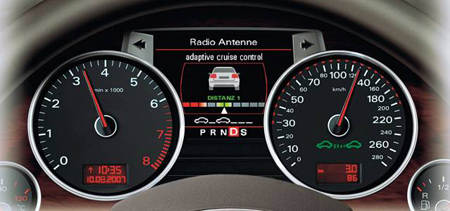 دانش منطق، ابزاری در خدمت سایر علوم است. 
منطق مانند سیستم های کنترلی یک خودرو است
 که میزان بنزین، سرعت حرکت و گرمای موتور را 
به ما نشان می دهند و در مقابل مشکلات به ما هشدار می دهند؛ 
اما باعث حرکت خودرو نمی شوند.
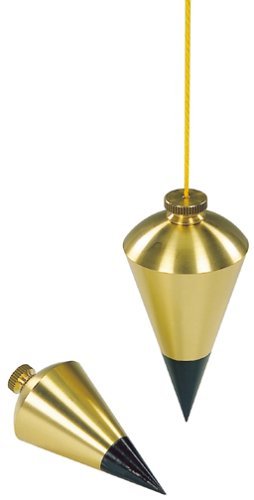 منطق را به شاقول بناّیی تشبیه کرد ه اند که به کارگیری آن باعث پدید آمدن بنای فکری  مستحکمی می شود؛ اما آجرها و مواد لازم برای ساختن این بنا را باید از علوم دیگر تهیه کرد.
[Speaker Notes: headerjalaly@yahoo.com
09166014085]
حیطه کاربرد
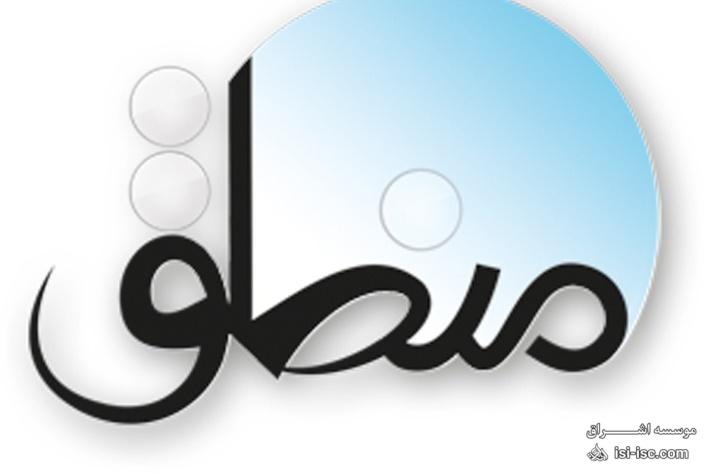 دانستن منطق تنها برای ارزیابی اندیشه های فلسفی به کار  نمی رود؛ بلکه هر یک از ما در سراسر زندگی خود بدان نیازمندیم؛ زیرا                       می خواهیم درست فکر کنیم و درست تصمیم گیری کنیم.
امروزه با فراگیر شدن رسانه ها و همچنین حجم انبوه اطلاعات صحیح و غلط، بیش از پیش نیازمند علمی هستیم که شیوه های جلوگیری از خطای اندیشه را به ما آموزش دهد. 
معمولاً نشریات مختلف در بسیاری از عناوین و مطالب خود، استدلال هایی را به نفع عقاید مورد نظرشان مطرح می کنند. 
اغلب آگهی های تجاری نیز نوعی استدلال هستند که می خواهند مخاطب را به این نتیجه برسانند که فلان کالا را بخرید اینها نمونه هایی هستند که برای بررسی درستی و نادرستی آنها به منطق نیازمندیم.
[Speaker Notes: headerjalaly@yahoo.com
09166014085]
بنابراین استدلال آوری و تعریف کردن صحیح، اموری نیستند
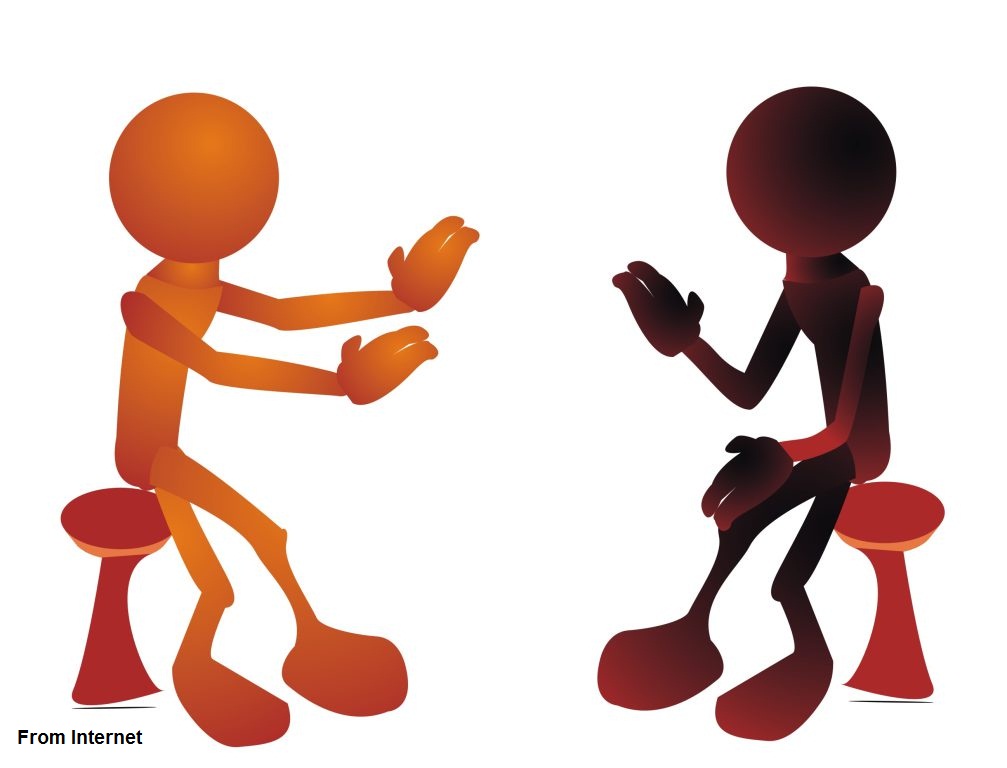 که تنها در محیط تحصیلی، با آنها                  سر و کار داشته باشیم.

   این امور بخشی از 
      سخنان روزانه ما را تشکیل  
                                           می دهند.
[Speaker Notes: headerjalaly@yahoo.com
09166014085]
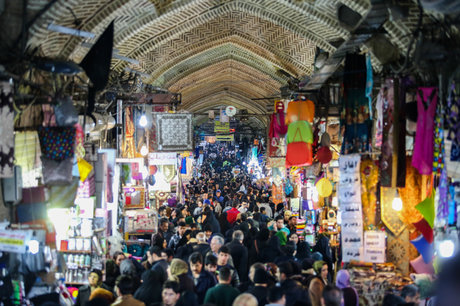 حکایت :
استادی منطق را به شاگردان خود تعلیم داد
 و از ایشان خواست تا به بازار شهر بروند و
ببینند که مردم تا چه اندازه با منطق آشنا 
هستند  و آیا از آن استفاده می کنند؟
 شاگردان پس از بازگشت گفتند: هیچ کس در بازار منطق نمی دانست، زیرا کسی حتی یک اصطلاح منطقی نیز در بازار به کار نمی برد. 
استاد گفت: پس منطق را به خوبی نیاموخته اید!
وی باردیگر مباحث منطقی را به آنها تعلیم داد و مجدداً درخواست خود را تکرار کرد.
این بار شاگردان پس از بازگشت گفتند که تمامی مردم به طور طبیعی منطق                    می دانند و بیش و کم از آن استفاده می کنند؛ اما از اصطلاحات آن بی اطلاع اند. استاد گفت: اکنون منطق را به خوبی آموخته اید.
شما نیز اگر در پایان سال تحصیلی، احساس کردید که تنها چند اصطلاح جدید حفظ کرده اید و موارد کاربرد آنها در زندگی خود را نیافته اید، بدانید که منطق را به درستی نیاموخته اید.
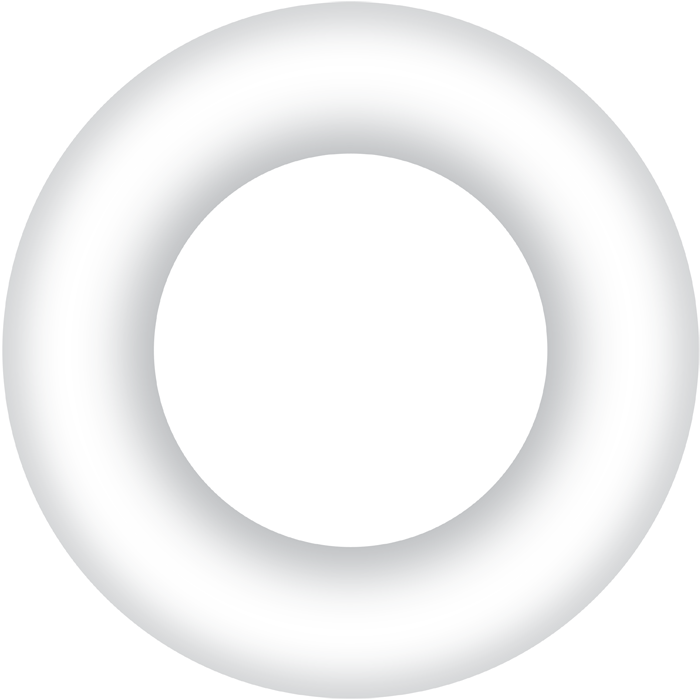 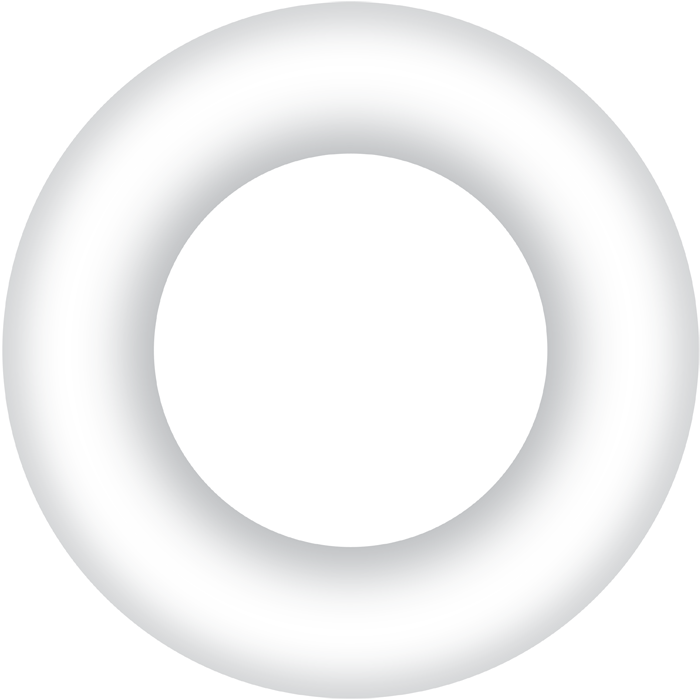 دو بخش اصلی منطق
تصدیق
تصور
[Speaker Notes: headerjalaly@yahoo.com
09166014085]
برای آشنایی با دو حیطه اصلی منطق، لازم است به تفاوت تصور و تصدیق توجه کنیم.
بدین منظور به سؤالات زیر پاسخ دهید:
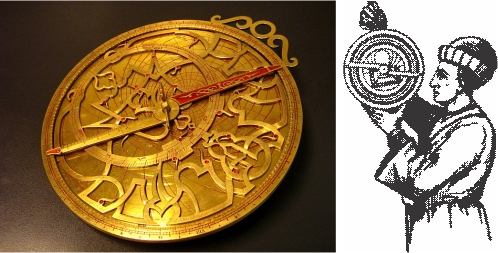 آیا می دانید اسطرلاب چیست؟
آیا می دانید سیمرغ و سی مرغ
 چه هستند  و چه تفاوتی با هم دارند؟
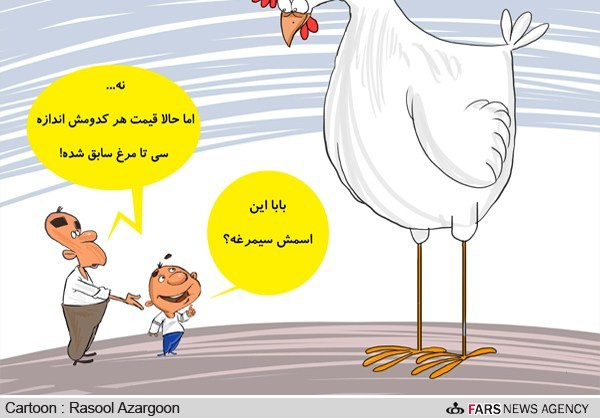 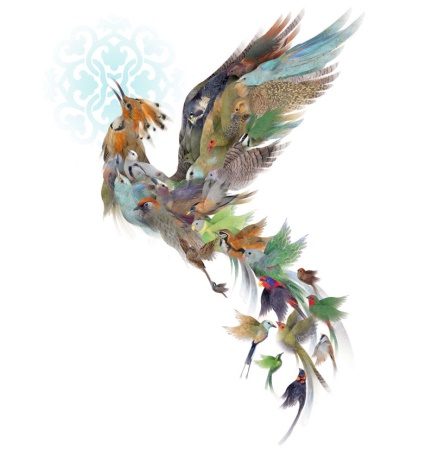 [Speaker Notes: headerjalaly@yahoo.com
09166014085]
تعریف
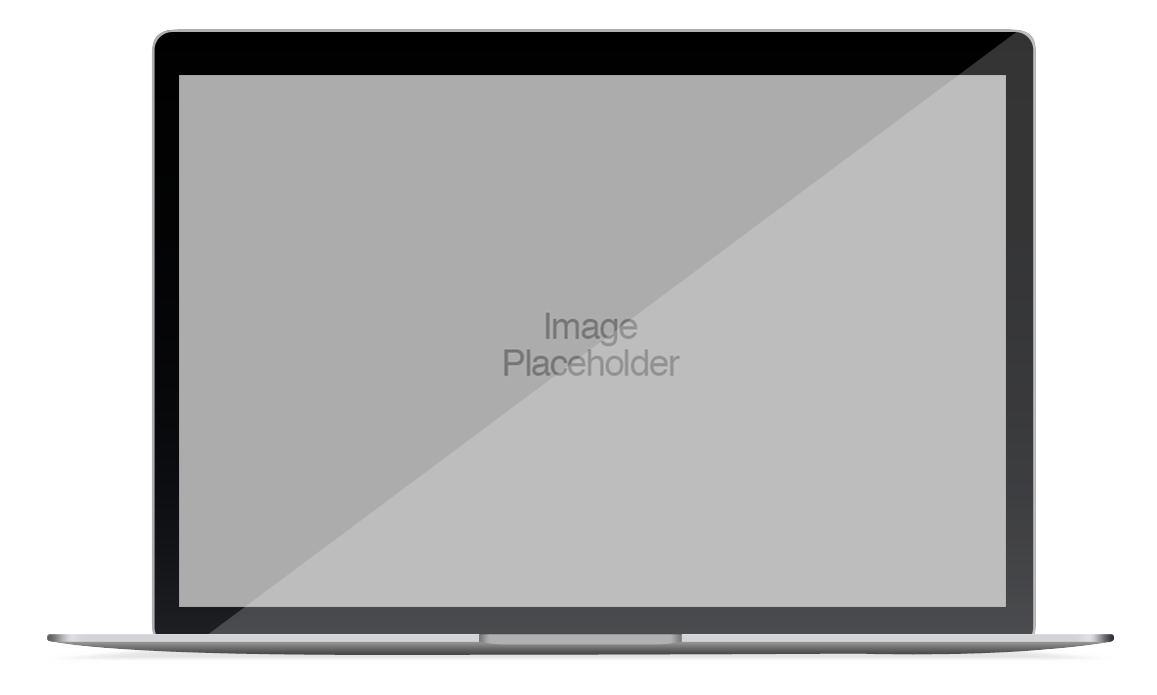 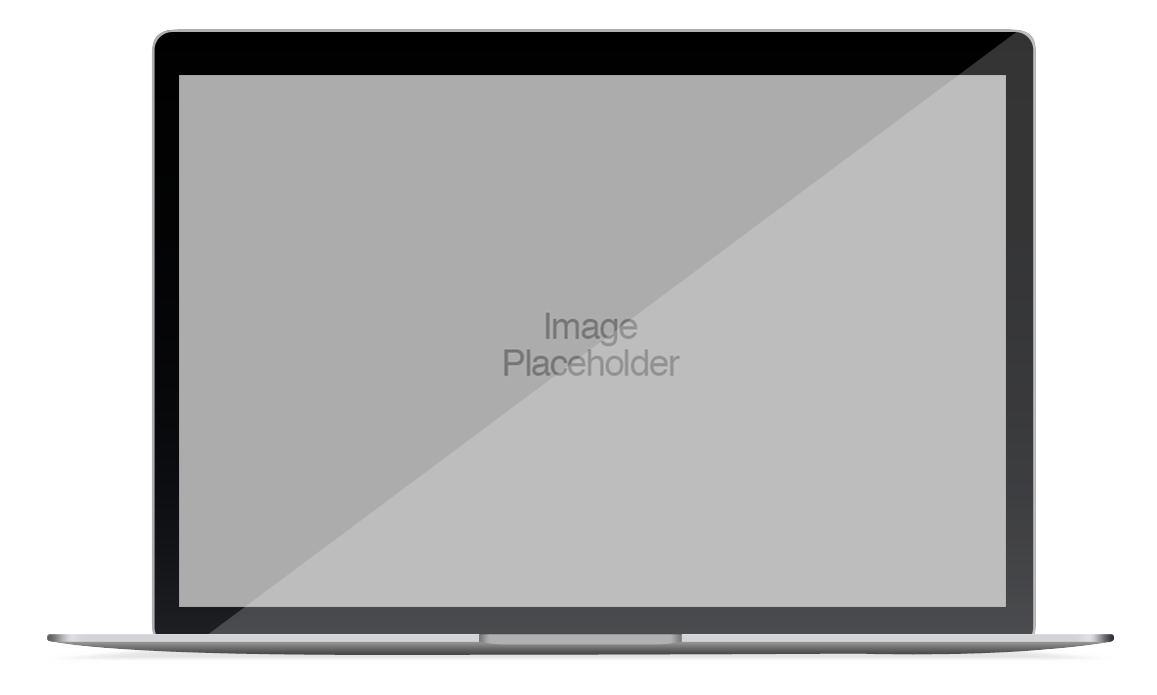 تصور
تصدیق
مانند درک ما از سیمرغ، درخت، مثلث قائم الزاویه و مانند آن.

در این حالت به واقعیت داشتن یا نداشتن یا ارتباط این تصور با سایر امور، کاری نداریم و تنها همان تصور را به ذهن می آوریم.
جملاتی مانند:
 » درختان در روز اکسیژن تولید می کنند» 
« مثلث قائم الزاویه سه زاویه  مساوی ندارد « 
در تصدیقات، حکم و قضاوت وجود دارد و در آنها اوصافی را به چیزی نسبت یا از آن سلب                    می کنیم.
[Speaker Notes: headerjalaly@yahoo.com
09166014085]
خوزستان
خوزستان دین خود را به اسلام ادا کرد.
جمله کامل
یک یا
 چند کلمه
نشانه
تصور
تصدیق
کرخه و کارون
کرخه و کارون در حال خشک شدن هستند.
[Speaker Notes: headerjalaly@yahoo.com
09166014085]
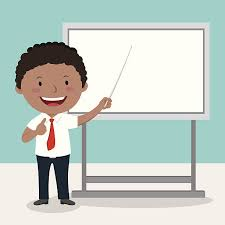 از میان موارد زیر تصور و تصدیق را مشخص کنید:
سیمرغ 
سیمرغ پرنده ای افسانه ای است. 
دانا 
توانا بود هرکه دانا بود.
اگر کسی تاکنون میوه دارابی را ندیده باشد و بپرسد که « دارابی چیست ؟»  
چه پاسخی به وی می دهیم ؟
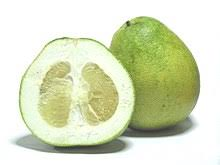 قاعدتاً سعی می کنیم به کمک آنچه تاکنون دیده است، دارابی را برای وی توصیف کنیم. 
مثلا می گوییم: یکی از مرکبات است و از نظر مزّه چیزی بین پرتقال و نارنگی است و معمولاً پوستی سبز رنگ دارد و...
[Speaker Notes: headerjalaly@yahoo.com
09166014085]
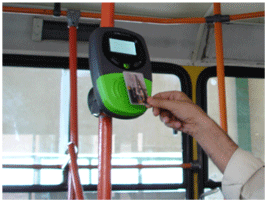 اگر کسی تصوری از بلیت الکترونیکی اتوبوس نداشته باشد،
 چگونه می توانیم آن را به وی معرفی کنیم؟
برای این کار نیز از تصورات معلوم وی استفاده می کنیم و
 شیء جدید را برای وی توصیف می کنیم؛ 
مثلاً می گوییم بلیت الکترونیکی به جای بلیت های کاغذی استفاده می شود 
و چیزی شبیه کارت بانکی است که با قراردادن آن بر روی دستگاهی که در اتوبوس ها یا ایستگاه های اتوبوس درون شهری نصب شده است، از مبلغی که در آن ذخیره کرده اید کم می شود، با این کار یک تصور مجهول را به کمک چند تصور معلوم                        « تعریف »  کرده ایم.
[Speaker Notes: headerjalaly@yahoo.com
09166014085]
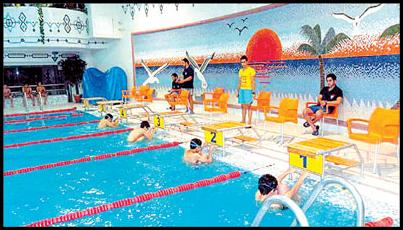 اگر به شما که شنا بلد نیستید بگویند  :
«اگر شنا بلد نباشید، وارد شدن به قسمت پرعمق استخر خطرناک است » چه نتیجه ای می گیرید ؟ چه نتیجه ای می گیرید ؟
اگر کسی نداند که «بلیت های الکترونیکی در وقت و هزینه ما صرفه جویی می کنند »
چگونه می توانیم درستی این جمله را برای وی ثابت کنیم؟
برای این کار از تصدیق های معلوم وی استفاده می کنیم و از طریق «استدلال » درستی تصدیق جدید را به او نشان می دهیم؛ 
مثلاً می توانیم برای وی مزایای این نوع بلیت را نسبت به بلیتهای کاغذی برشماریم. با این کار یک تصدیق مجهول را به کمک تصدیق های دیگر معلوم ساخته ایم.
[Speaker Notes: headerjalaly@yahoo.com
09166014085]
به کمک « استدلال » از تصدیقهای معلوم به کشف تـصـدیق های مـجهول
 دست می یابیم.
به کمک « تعریف» 
 از تصورهای معلوم 
به شناخت 
تصورهای مجهول
 دست می یابیم.
[Speaker Notes: headerjalaly@yahoo.com
09166014085]
دو بخش اصلی علم منطق
استدلال
تعریف
در آن روش  صحیح 
«  استدلال کردن  »
بیان می شود و به ما کمک 
می کند تا از استدلال اشتباه 
پرهیز کنیم.
در آن روش  صحیح  
« تعریف کردن  »
بیان می شود و به ما کمک 
می کند تا از تعریف اشتباه پرهیز کنیم.
[Speaker Notes: headerjalaly@yahoo.com
09166014085]
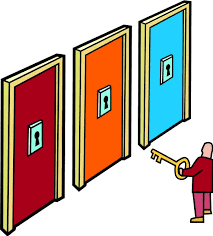 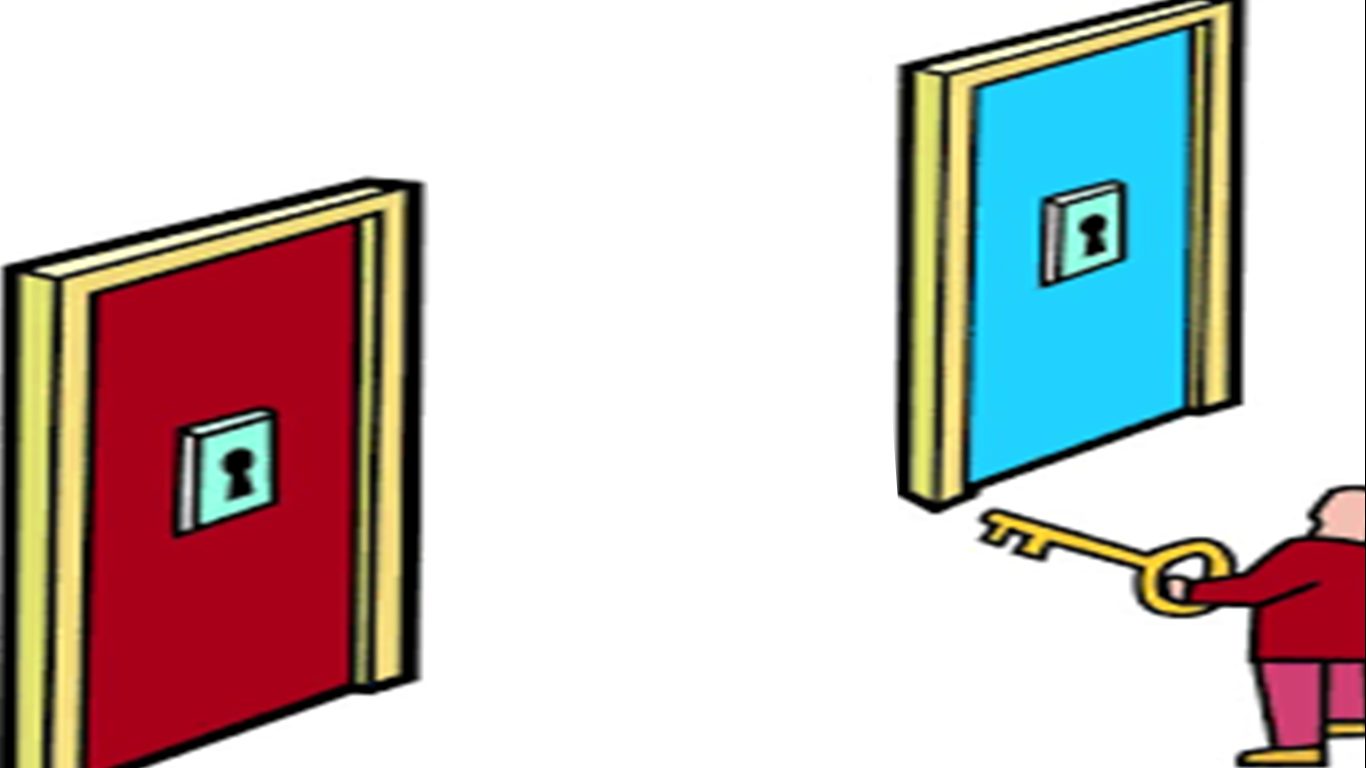 تعریف
استدلال
معمولا جنبه توصیفی دارد
نشانه های تشخیص
معمولا  متشکل از دو جمله یا بیشتر است
در آخر آن نشانه             ( چیست؟ ) و یا در ابتدا نشانه (یعنی )
پس، هرگاه، اکر،چرا  چون ، زیرا  ،
 از نشانه های آن است.
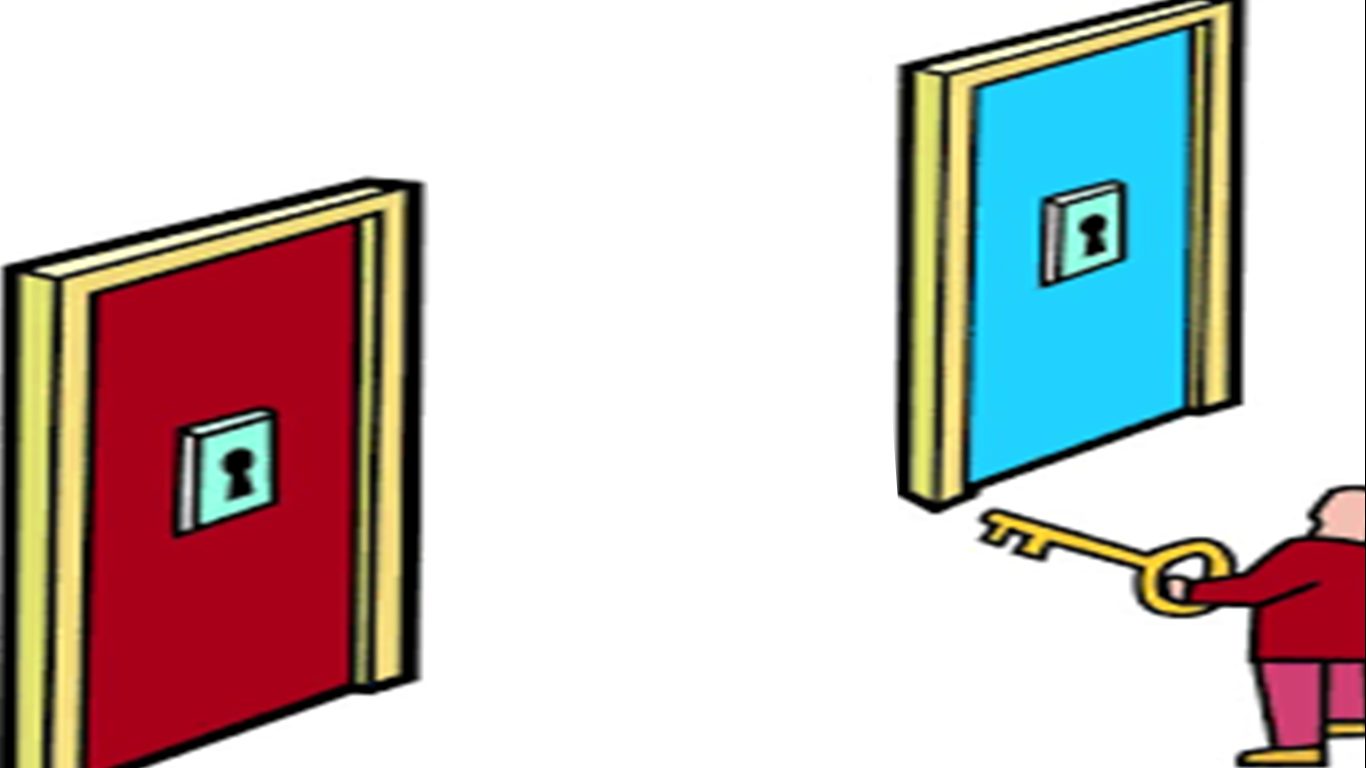 [Speaker Notes: headerjalaly@yahoo.com
09166014085]
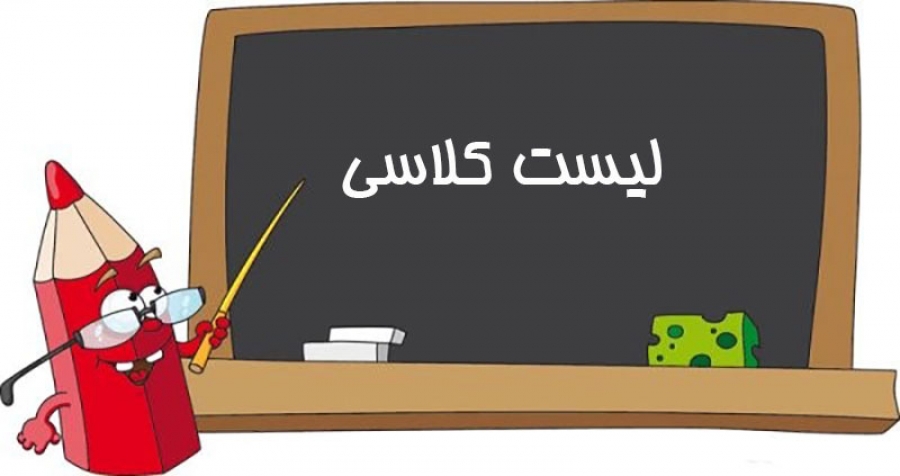 مشخص کنید که کدا میک از موارد زیر تعریف و کدا میک استدلال هستند:
چون قاشق چوبی گرما را منتقل نمی کند، غذا را با آن هم بزنی دستت نمی سوزد. 
منطق علمی است که از خطای ذهن جلوگیری می کند.  
معلم ما در کلاس است؛ پس در خانه اش نیست.  
ترابری یعنی حمل و نقل کالا یا مسافر از جایی به جای دیگر.
[Speaker Notes: headerjalaly@yahoo.com
09166014085]
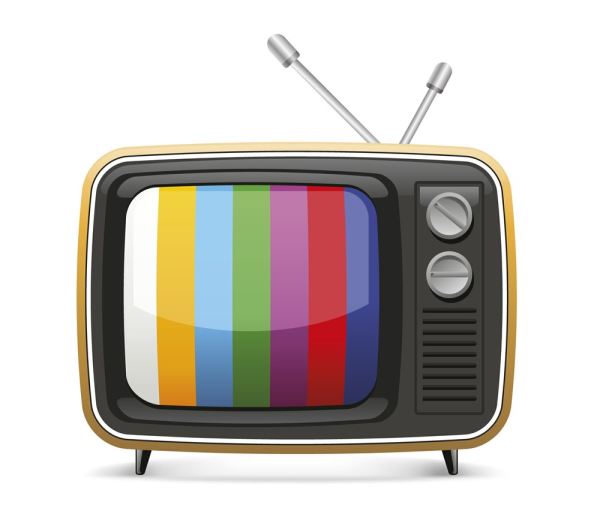 1- جملاتی که با «چیست» پایان می پذیرند و جملاتی که با « چرا» آغاز می شوند با کدام یک از دو مبحث اصلی منطق ارتباط دارند.
2- از میان موارد زیر تصورها و تصدیقها را مشخص کنید:
منطق معیار تفکر است، منطق، تصدیق بخشی از علم است، کوه سهند، ارتفاعات کوه سهند، کوه سهند مرتفع است.
3- اگر ذهن انسان به طور طبیعی بر اساس قواعدی می اندیشد، چه نیازی به خواندن منطق داریم و چرا به صرف خواندن کتابهای منطق از خطای ذهن مصون نمی مانیم؟
[Speaker Notes: headerjalaly@yahoo.com
09166014085]
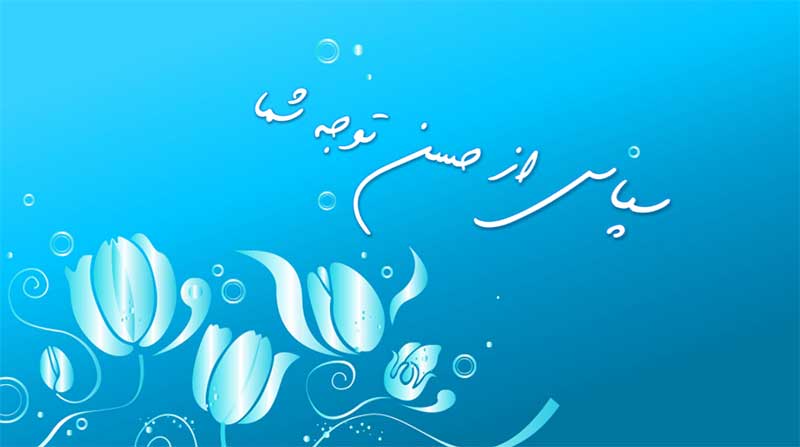 headerjalaly@yahoo.com
09166014085
[Speaker Notes: headerjalaly@yahoo.com
09166014085]